Kako se riješiti nepotrebnog stresa ?
Olgica Malkoč Vincelj,
učiteljica  razredne nastave, OŠ Pantovčak
Mi smo  nekada učili sasvim druge stvari u školi…
Nastavni proces …
ili samo vrh ledenjaka ?
Nastavni sadržaj,     načini, metode i postupci
Danas djeca nisu kao nekada…
Nastavnici
Učenici
Nisam ni ja ista kao prije deset godina…
Stres …
Osam puta dnevno
Samanjen libido 
Nasanica
Nemogućnost rasuđivanja
Umor 
Vrtoglavica
Osip
Manjak energije 
Izbjegavanje zadataka
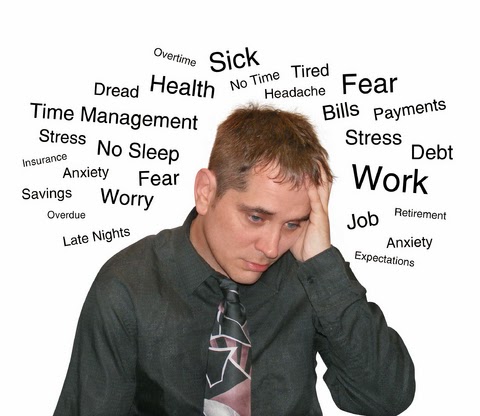 Stres 
Fizička i emocionalna reakcija
Gubitak ili povećanje apetita
Sklonost nezdravom životu
Anksioznost
Loše samopouzdanje Narušeni socijalni odnosi
Stres / opća preopterećenost
STRES 

Osjećaj napetosti, nemira, zabrinutosti, nemogućnosti opuštanja, depresija,  frustracija, ljutnja, plač.
      Iscrpljenost, glavobolje, probavni problemi, visoki krvni tlak, lupanje srca, nesanica, umor 
Tjeskobne misli, iščekivanje loših događaja, loša koncentracija, poteškoće s pamćenjem.
 Izbjegavanje zadataka -  poteškoće u dovršavanju zadataka
OPĆA PREOPTEREĆENOST 

Opća preopterećenost  je stanje fizičke, mentale i  emocionalne iscrpljenosti koja je posljedica kroničnog stresa.
Iscrpljivanje emocionalnih resursa – osoba nema više ništa za dati.
Otuđenje, ravnodušnost i nisko samopoštovanje
Cinizam, negativni stavovi prema drugima 
Opće nezadovoljstvo sobom, profesionalnim sposobnostima i privatnim životom
Pozitivan feedback
Kontrolirajte vlastite emocije kada rješavate učeničke reakcije 

Gradite odnos s učenicima 

Rješavajte probleme u razredu zajedno s učenicima (brainstorming) - samokritičnost

Prepoznajte pravo vrijeme kada trebate zatvoriti (lošu) temu

Računajte na stresne situacije
Vježbe disanja – prva pomoć u prevenciji stresa
Brojanje 4-7-8  je tehnika disanja, savršena za one učenike i nastavnike koji se bore s visokom razinom stresa ili anksioznosti

-Nakon dubokog izdaha uz veliki uzdah zatvorite usta i polako udahnite kroz nos brojeći do 4.

 Zatim zadržite dah brojeći do 7.

Duboko i potpuno izdahnite brojeći do 8
Vježbe disanja: 4-4-4-4-
Različite tehnike vježba disanja
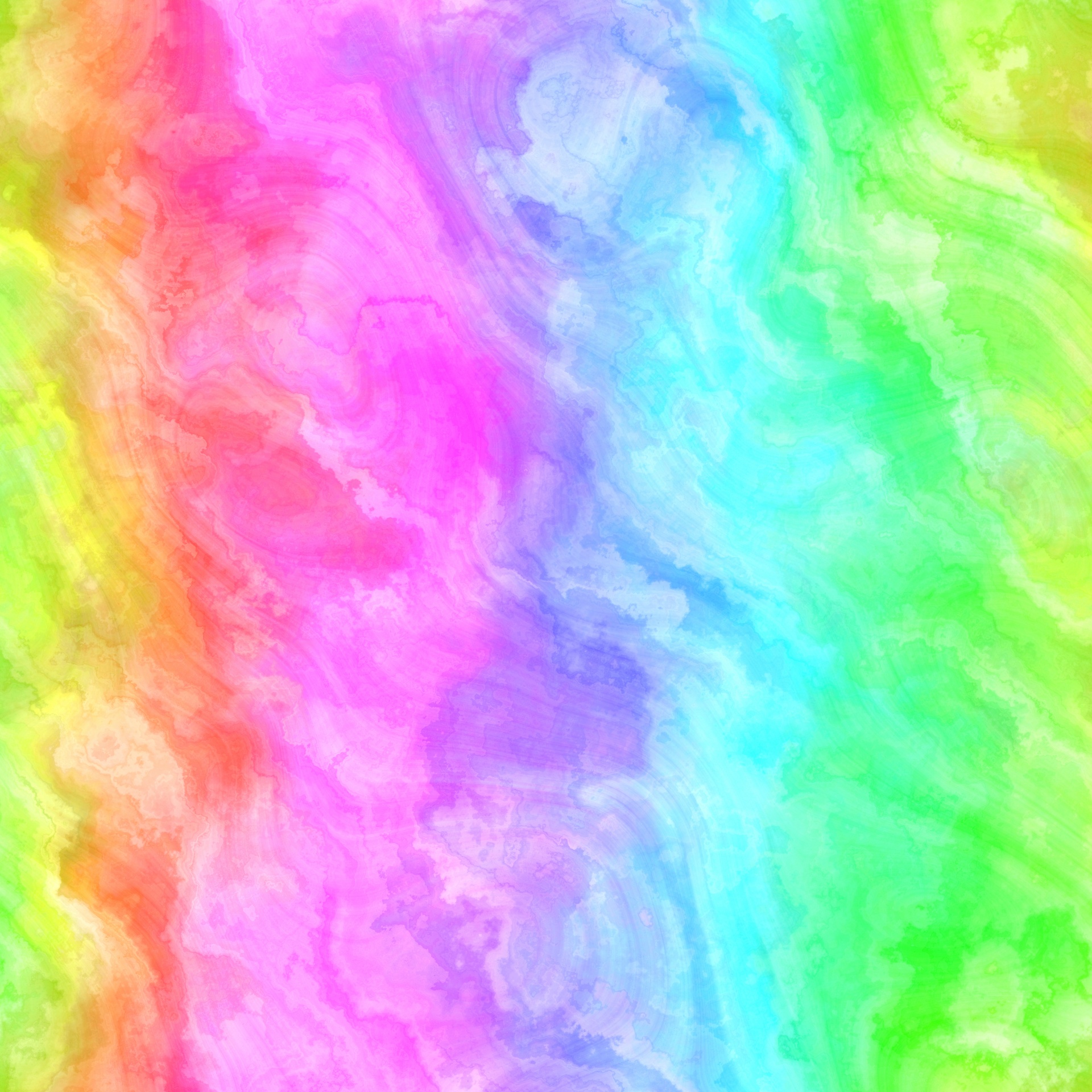 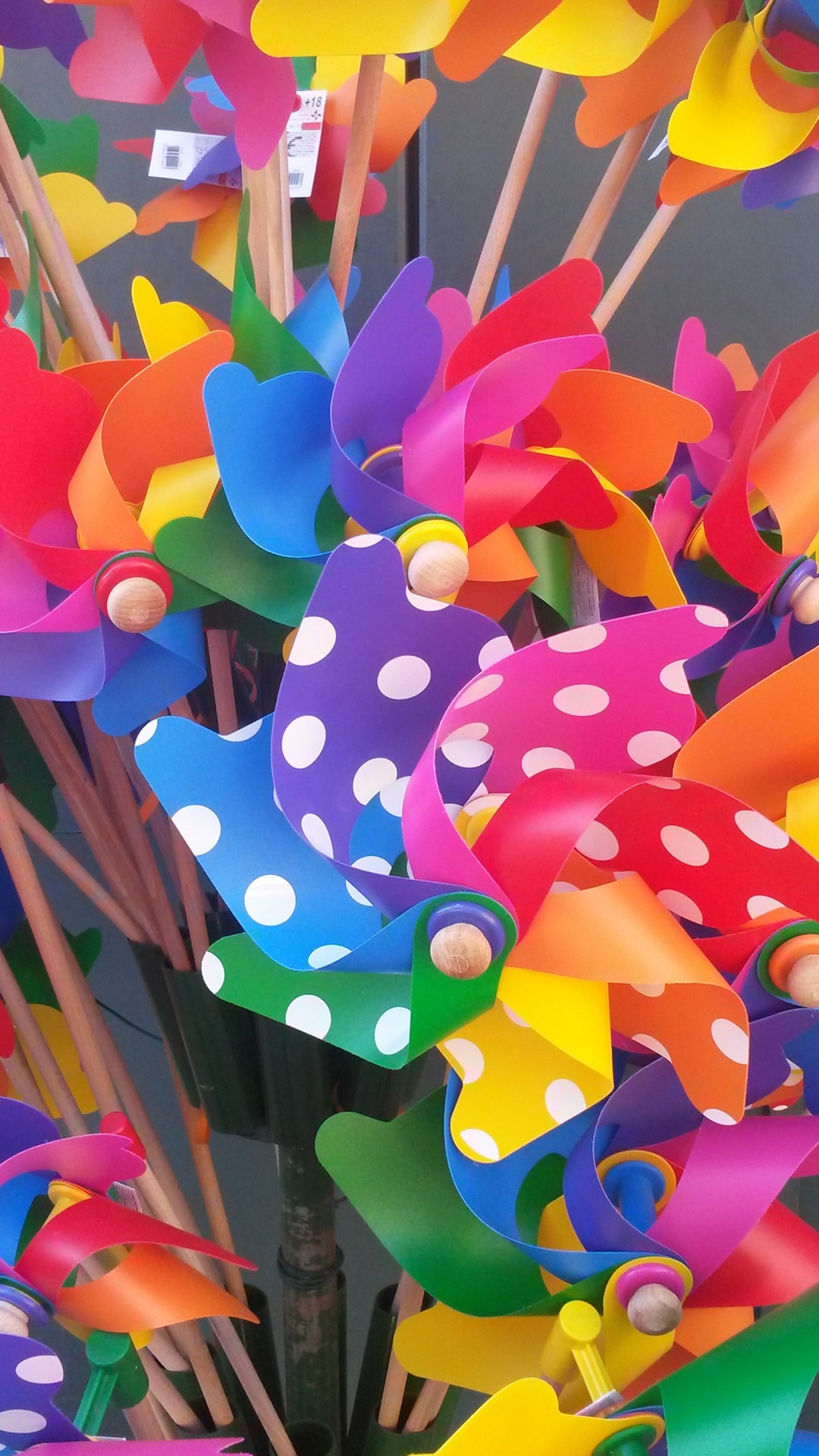 Dnevnik zahvalnosti
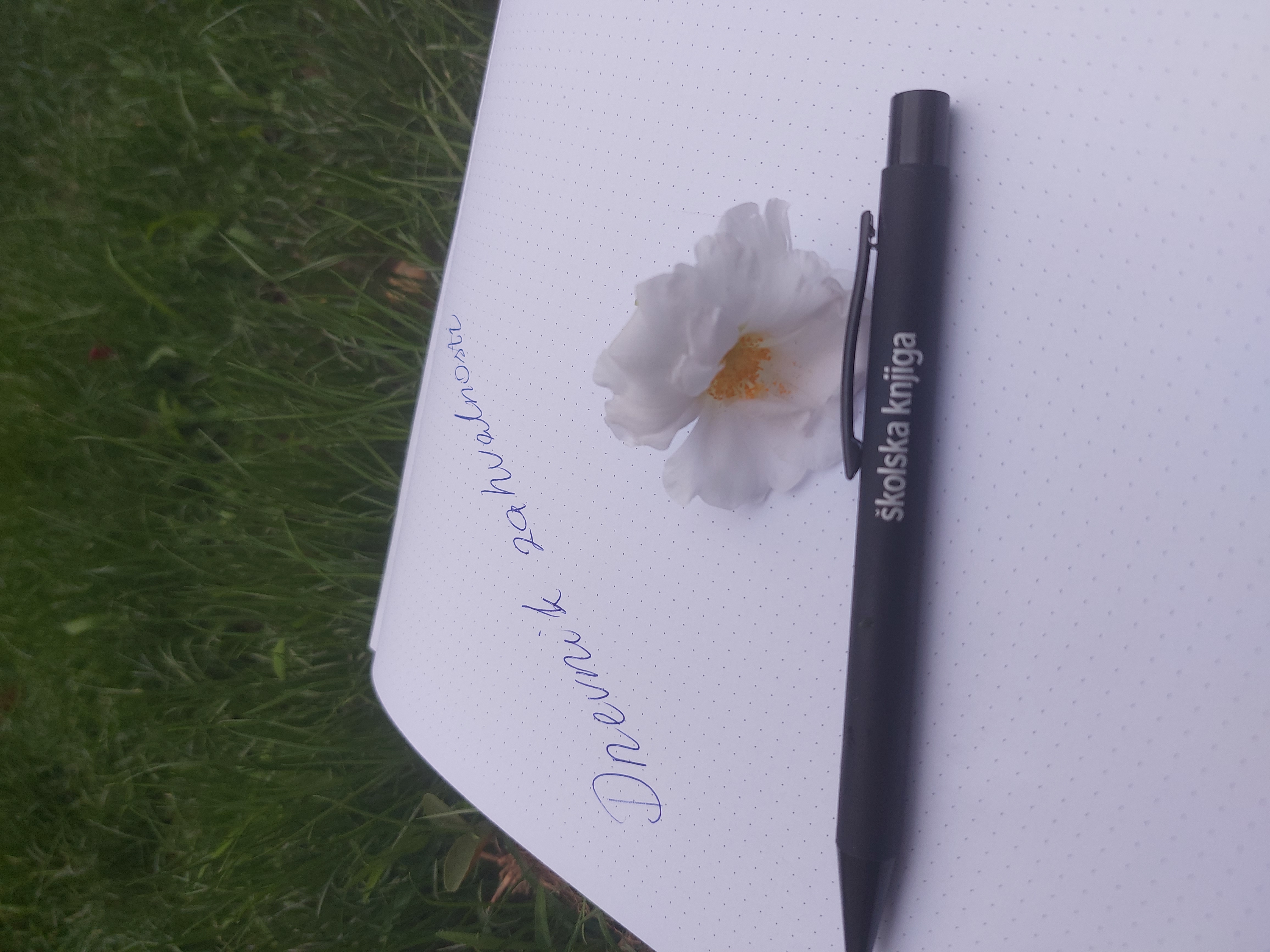 Vlastite vrijednosti i prioriteti 

2.     Kontinuirano pisanje – Tri stvari na kojima sam danas zahvalan? 

3.     Pismo iz budućnosti
Pogled unatrag
Tijek aktivnosti
Vježbe disanja 
Čokoladna tehnika
Fotografiranje
Hvala na pažnji !
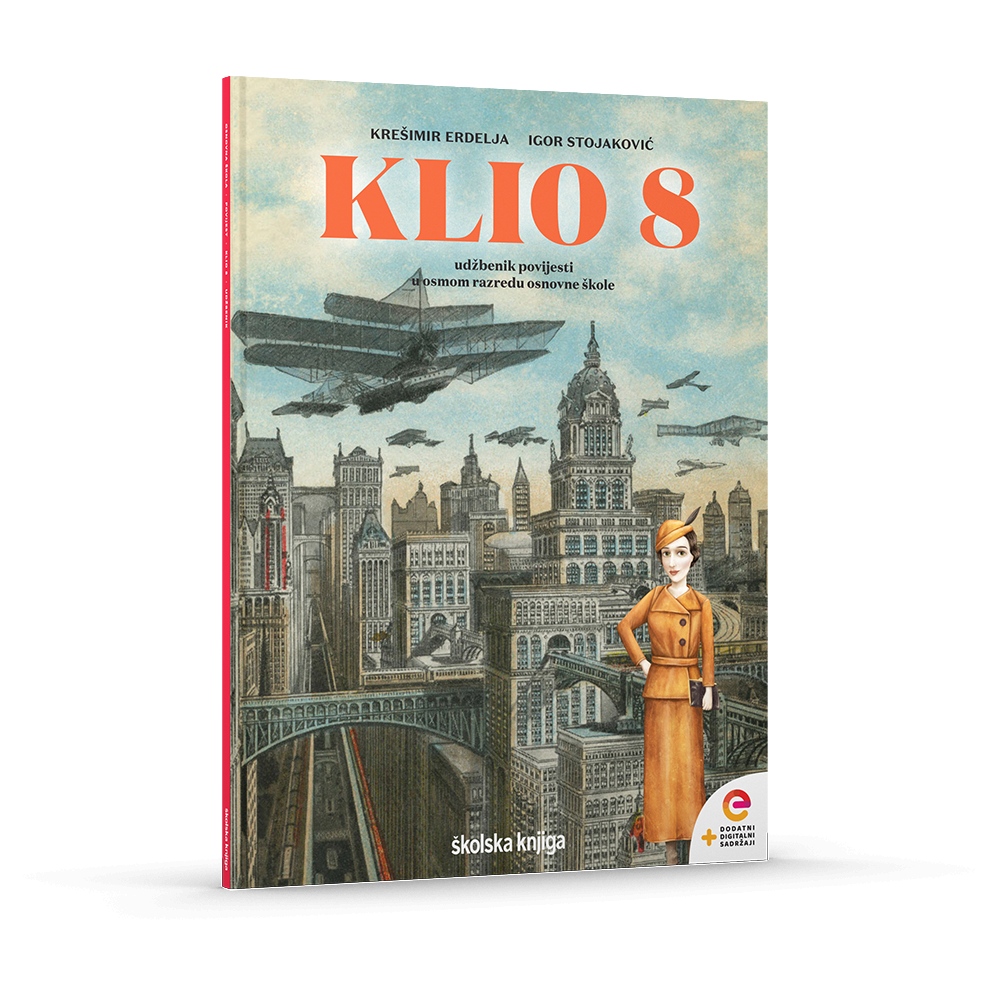 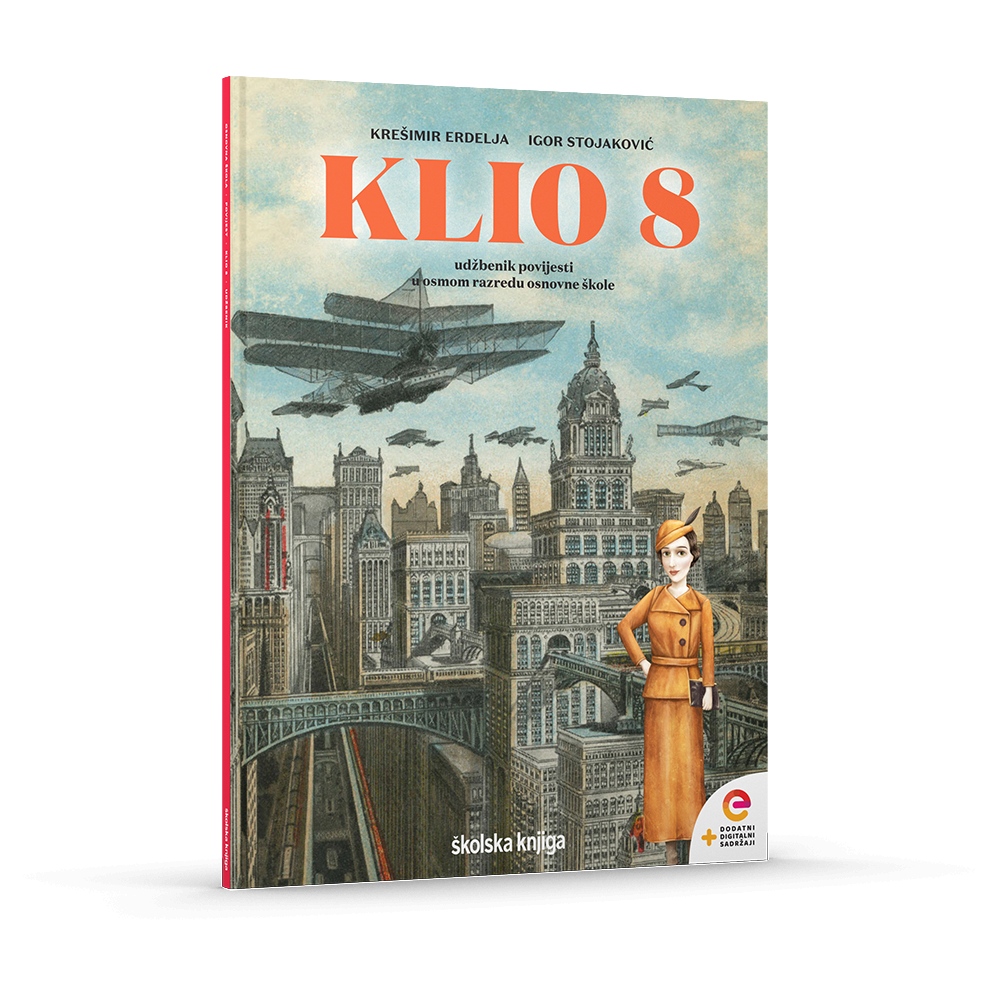 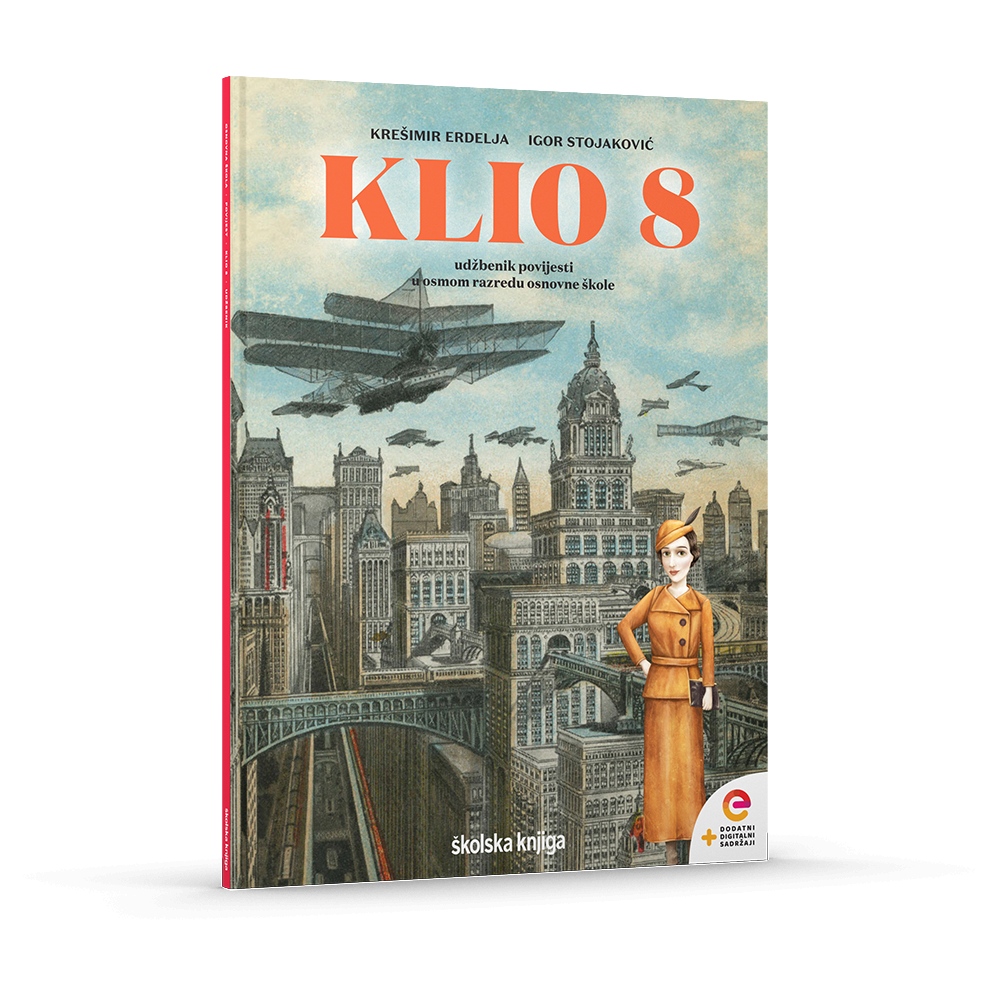 Naslov
2.
Ut wisi enim ad minim veniam, quis nostrud exerci tation ullamcorper suscipit lobortis nisl ut aliquip ex ea commodo con
3.
Ut wisi enim ad minim veniam, quis nostrud exerci tation ullamcorper suscipit lobortis nisl ut aliquip ex ea commodo con
1.
Ut wisi enim ad minim veniam, quis nostrud exerci tation ullamcorper suscipit lobortis nisl ut aliquip ex ea commodo con